PRODUCTION SYSTEMS 
‘LEARNING CIRCLE’
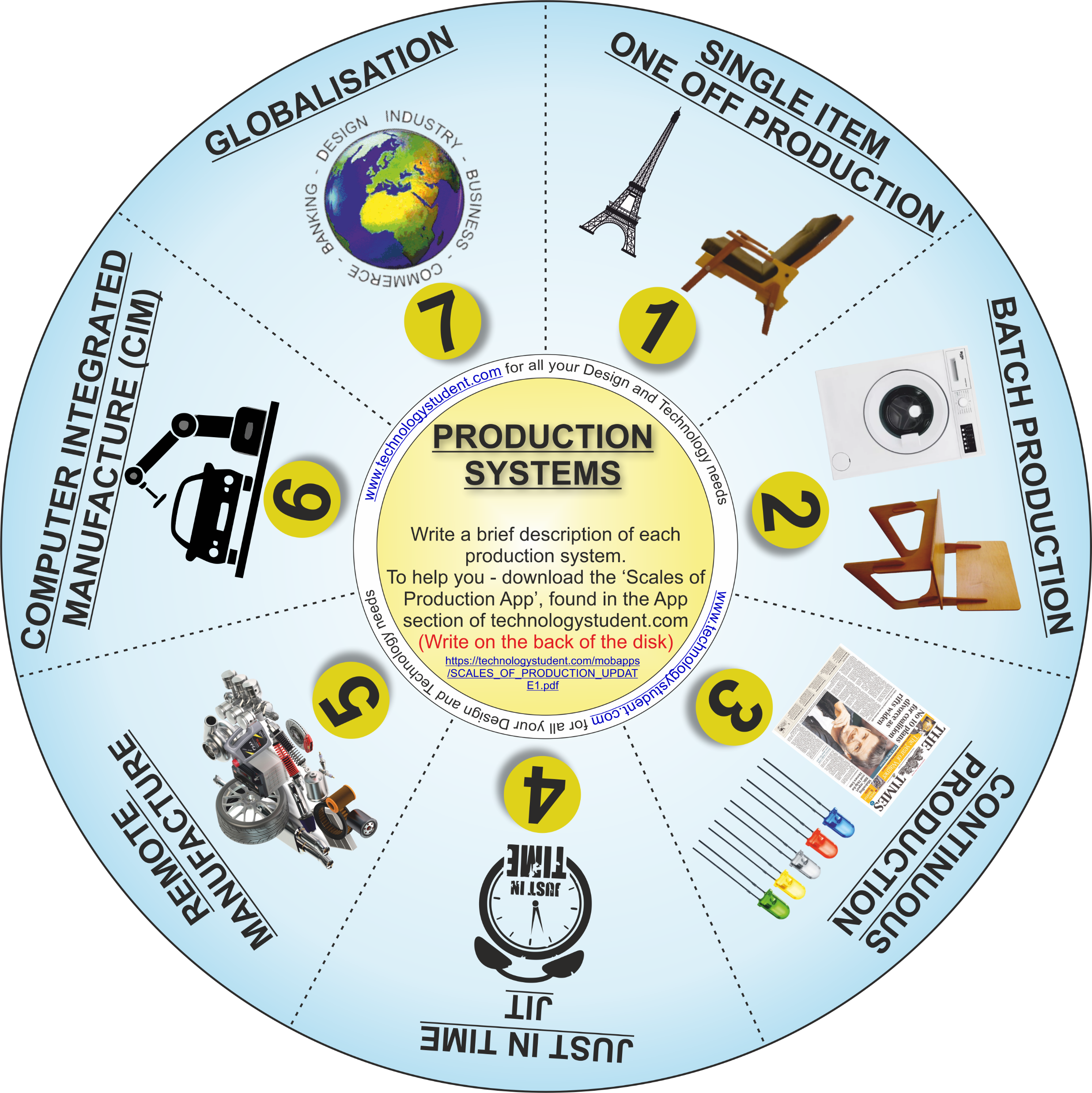 The disk includes seven Production Systems.  For each one, write a brief description. In addition, identify a product manufactured by each system. 

For help and information, download the ‘Scales of Production’ Interactive Mobile PDF App, from the App section of technologystudent.com

https://technologystudent.com/mobapps/SCALES_OF_PRODUCTION_UPDATE1.pdf

If you click on the circle, you will be able to rotate it, making it easier to read the symbols.
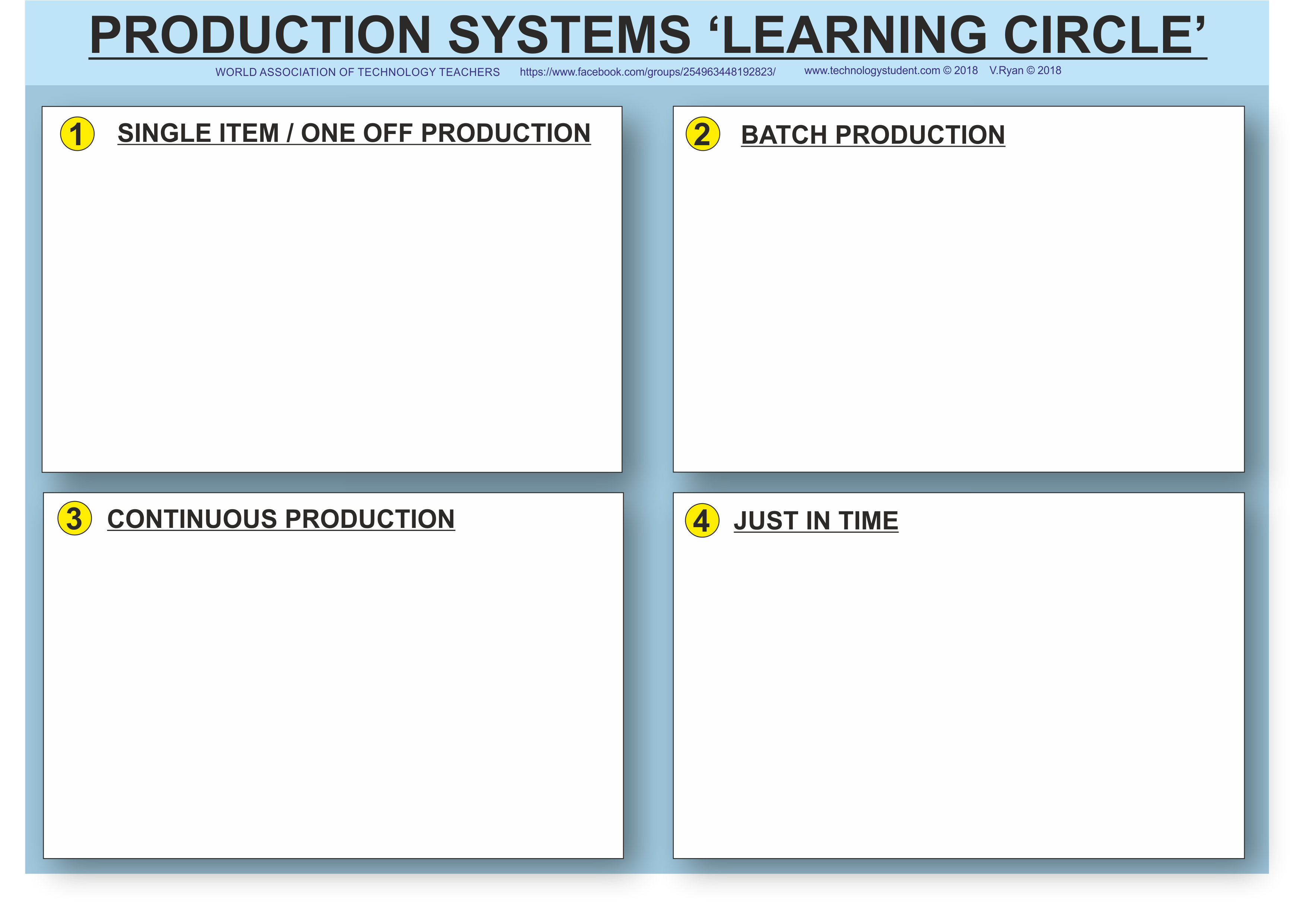 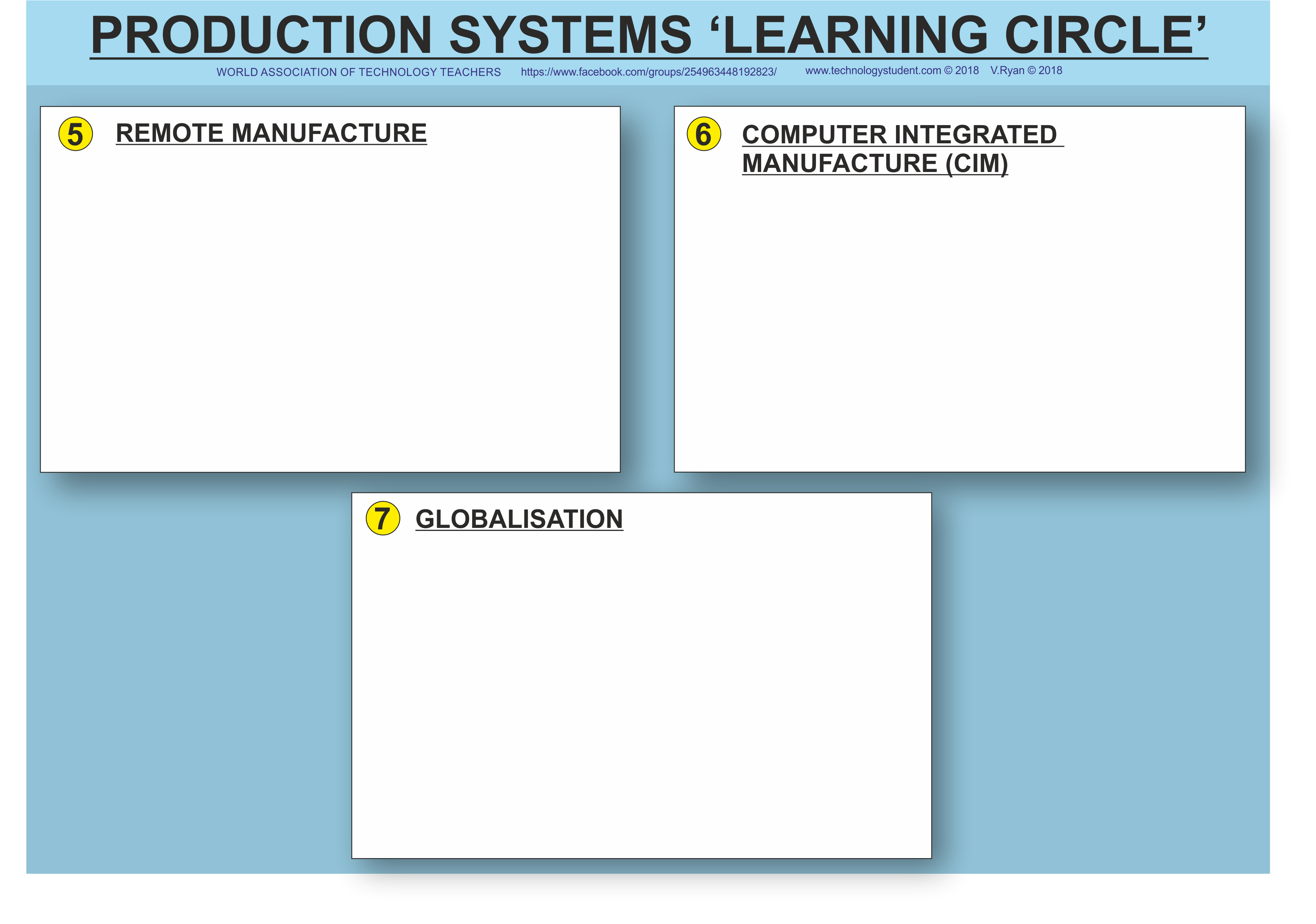